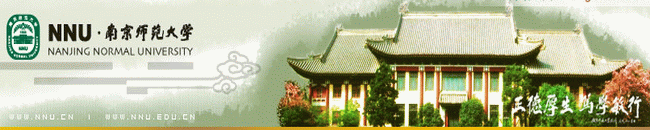 Probing bino-wino coannihilation DM at the LHC
武 雷
南京师范大学
arXiv:1804.0523（PRD）v:1804.05238
2018/6/21
中国高能物理学年会，上海，2018
1
Outline
MSSM neutralino DM

Bino-wino coannihilation and DM direct detections

Soft lepton pair as a probe of B-W at the LHC

Conclusions
2018/6/21
中国高能物理学年会，上海，2018
2
1. MSSM neutralino DM
Why Supersymmetry:
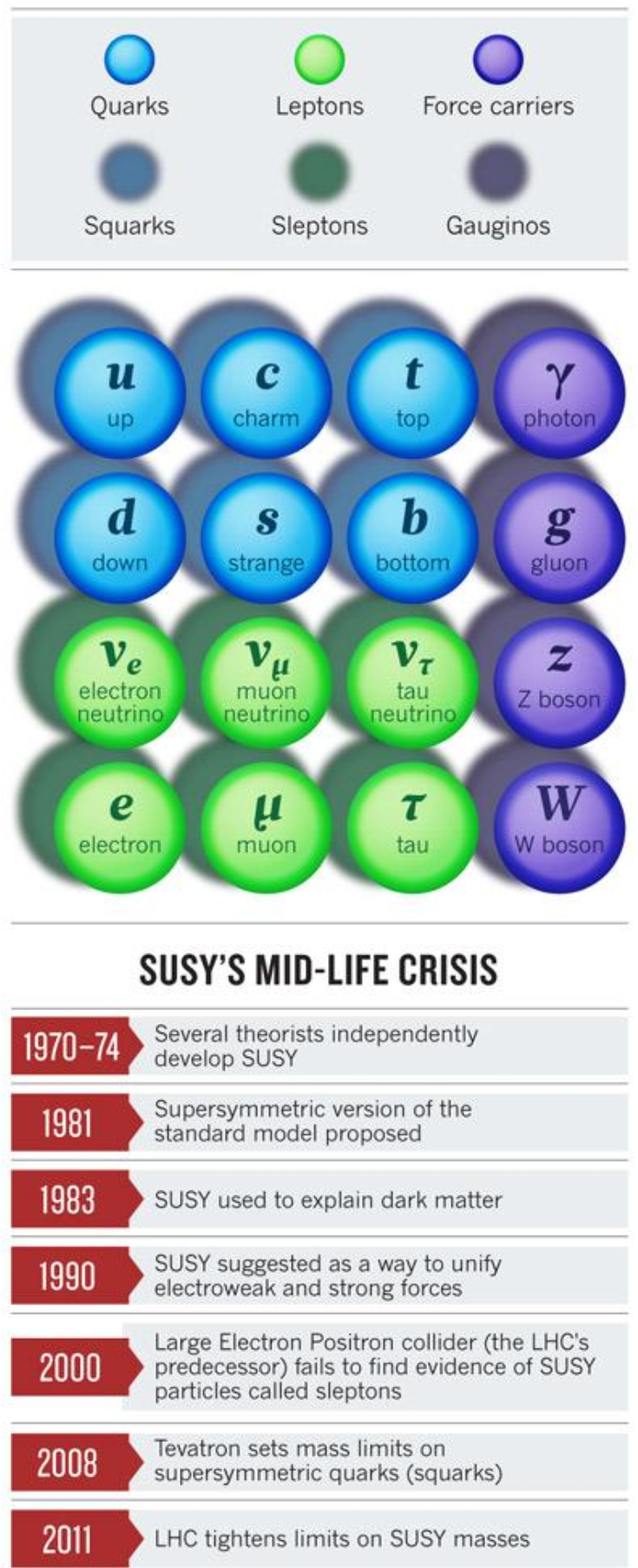 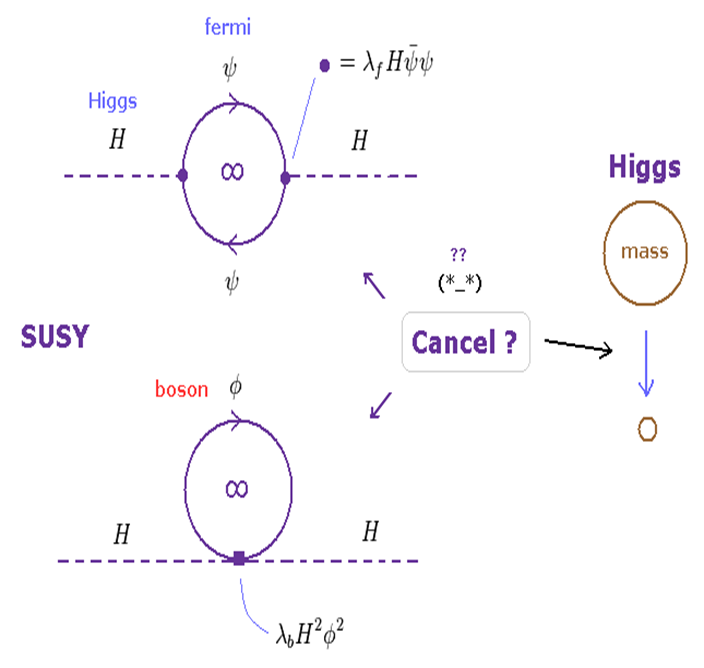 Naturalness
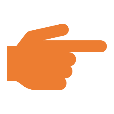 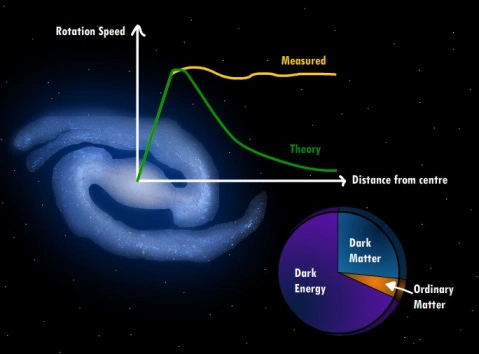 Dark Matter
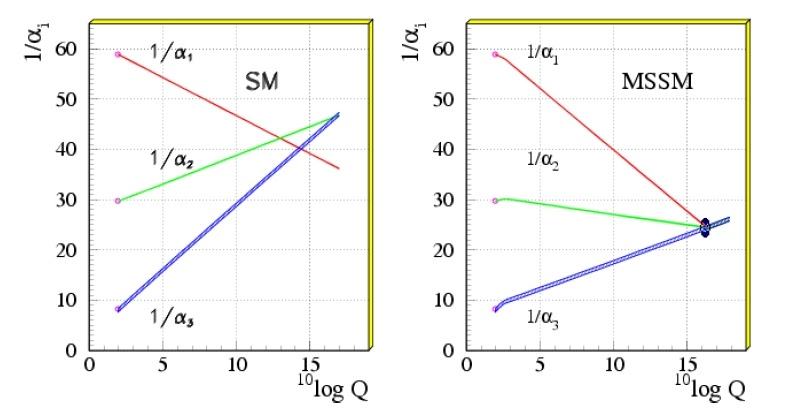 Unification
2018/6/21
中国高能物理学年会，上海，2018
3
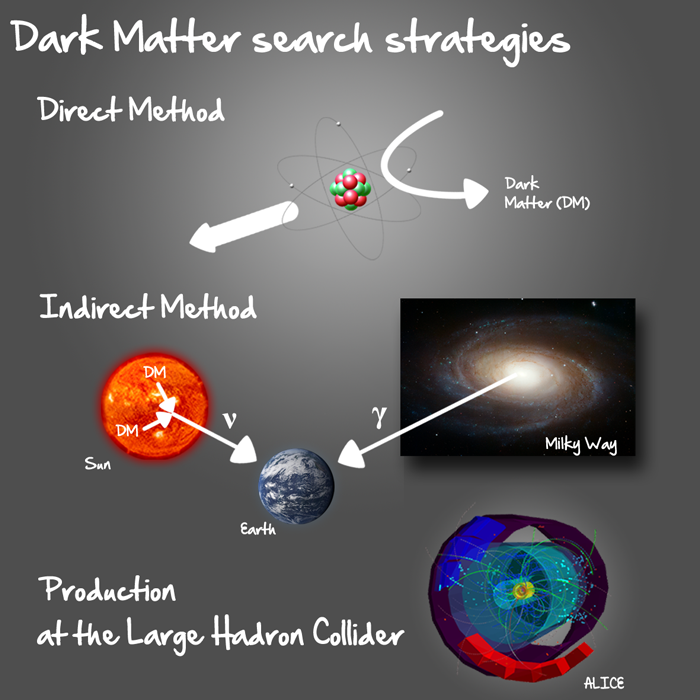 2018/6/21
中国高能物理学年会，上海，2018
4
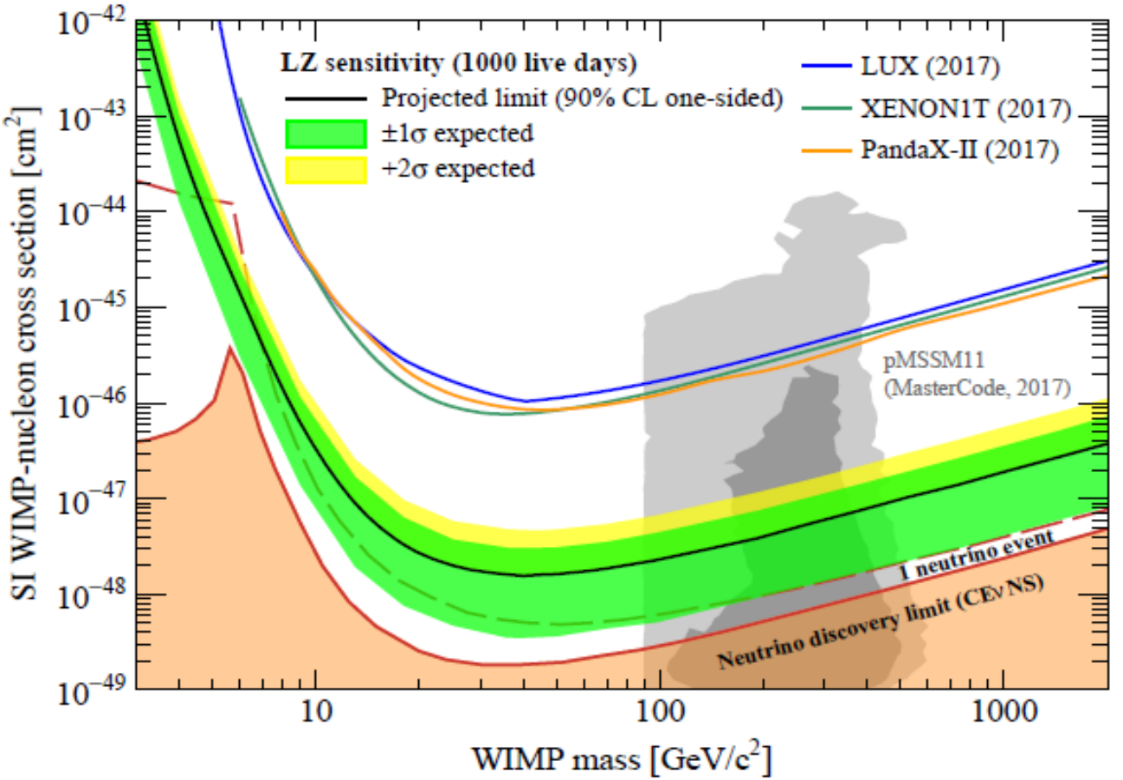 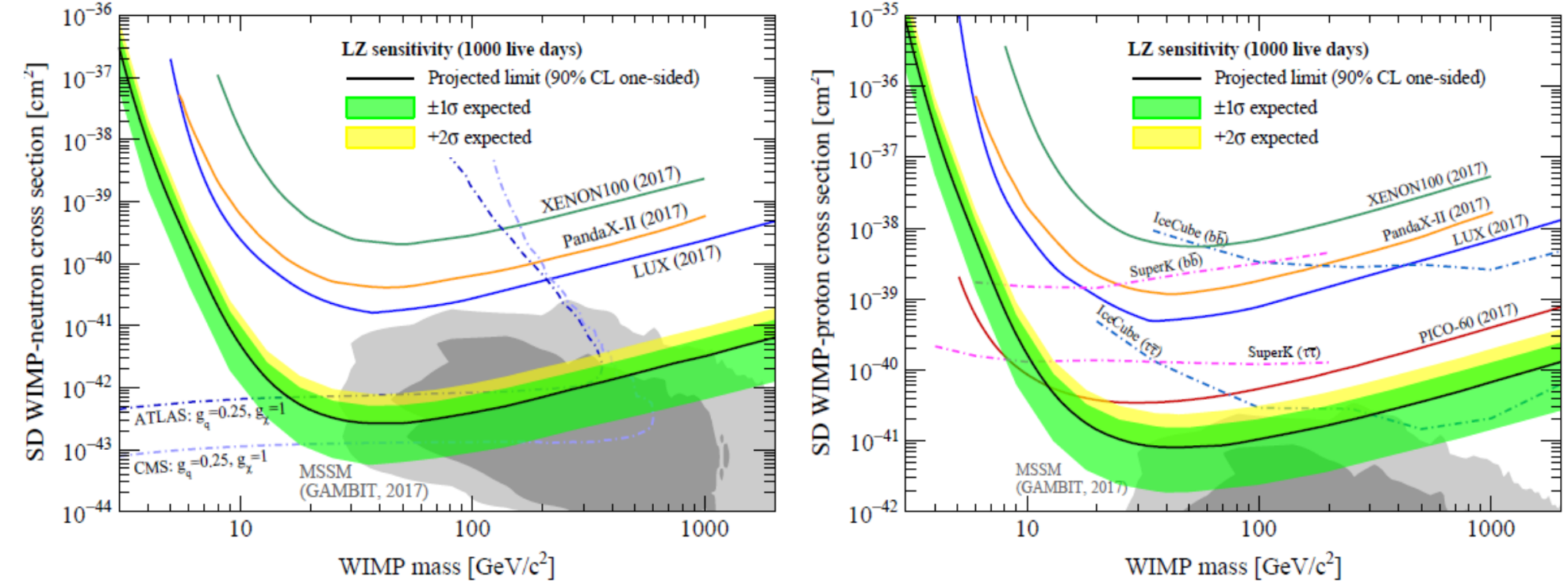 2018/6/21
中国高能物理学年会，上海，2018
5
Weakening the correlation between Direct Detection and other DM processes
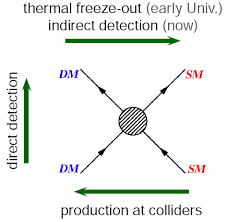 1. DM may interact with the nucleons at loop levels, 




2. DM may annihilate with a light species that is nearby in mass, 




3. DM may have a suppressed scattering cross section due to cancelation effect,



4. DM may be light enough, below the sensitivity of current DD experiment.
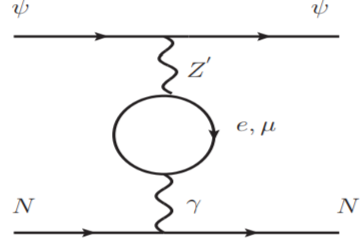 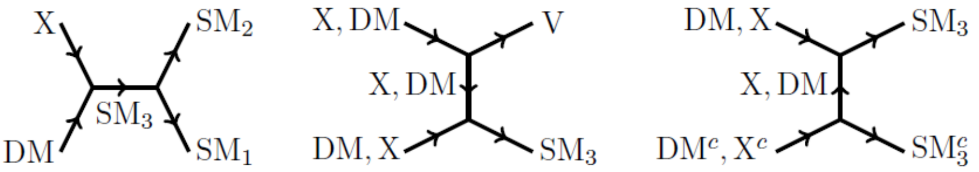 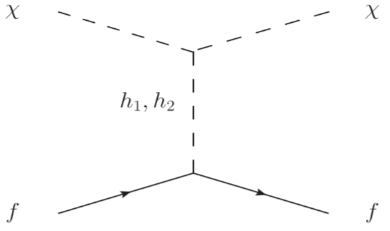 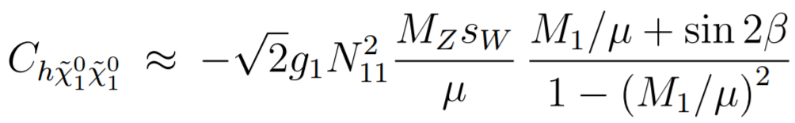 or
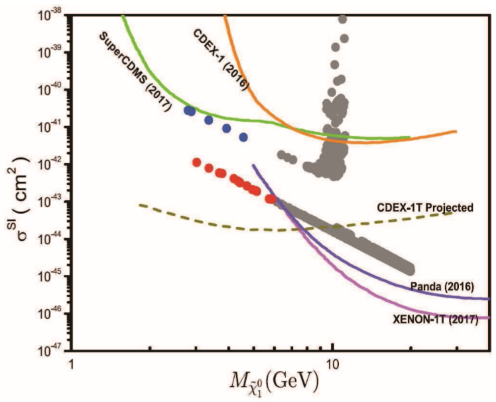 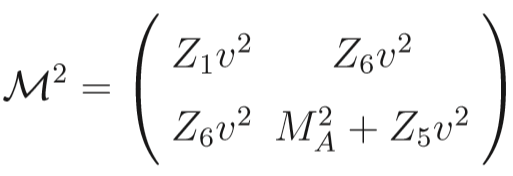 arXiv:1804.05238
Duan, Wang, Wu, Yang, Zhao
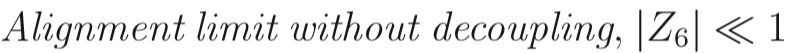 2018/6/21
中国高能物理学年会，上海，2018
6
In the R-parity conserving MSSM, the lightest neutralino can play the role of DM,
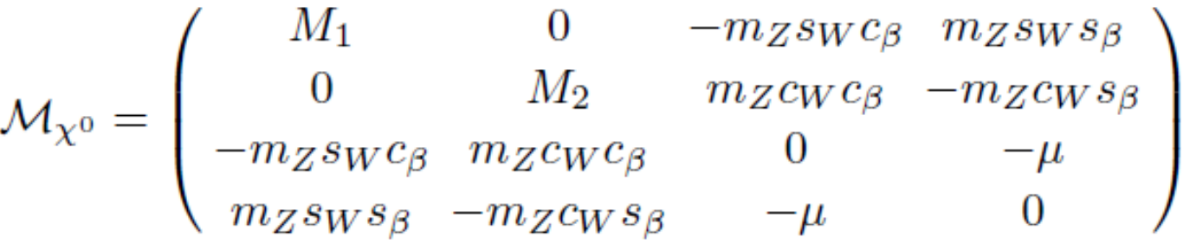 This mass matrix can be diagonalized by a unitary 4 × 4 matrices N,
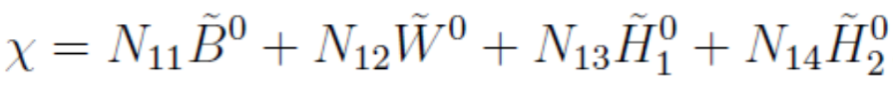 Mixed
Bino-like
Wino-like
Higgsino-like
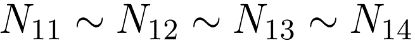 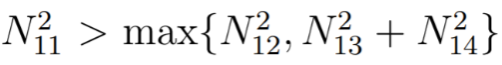 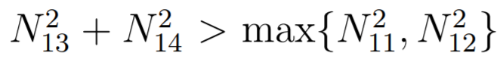 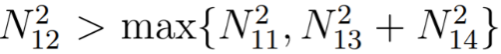 2018/6/21
中国高能物理学年会，上海，2018
7
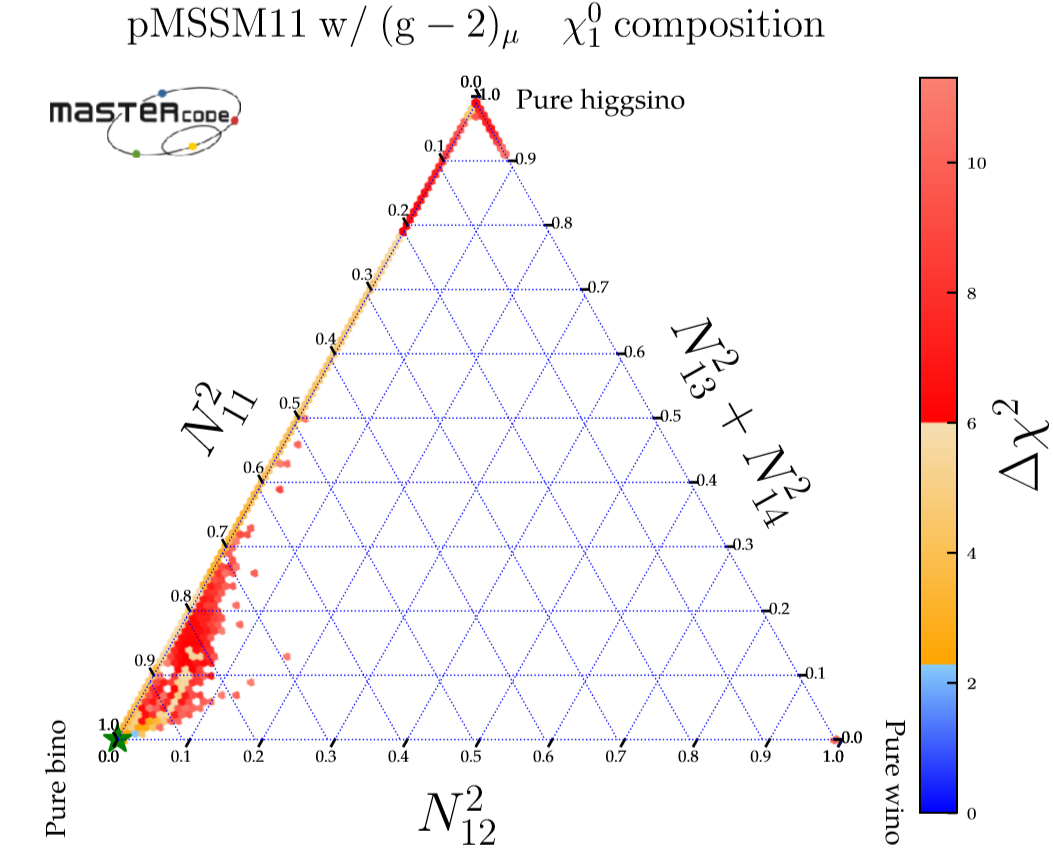 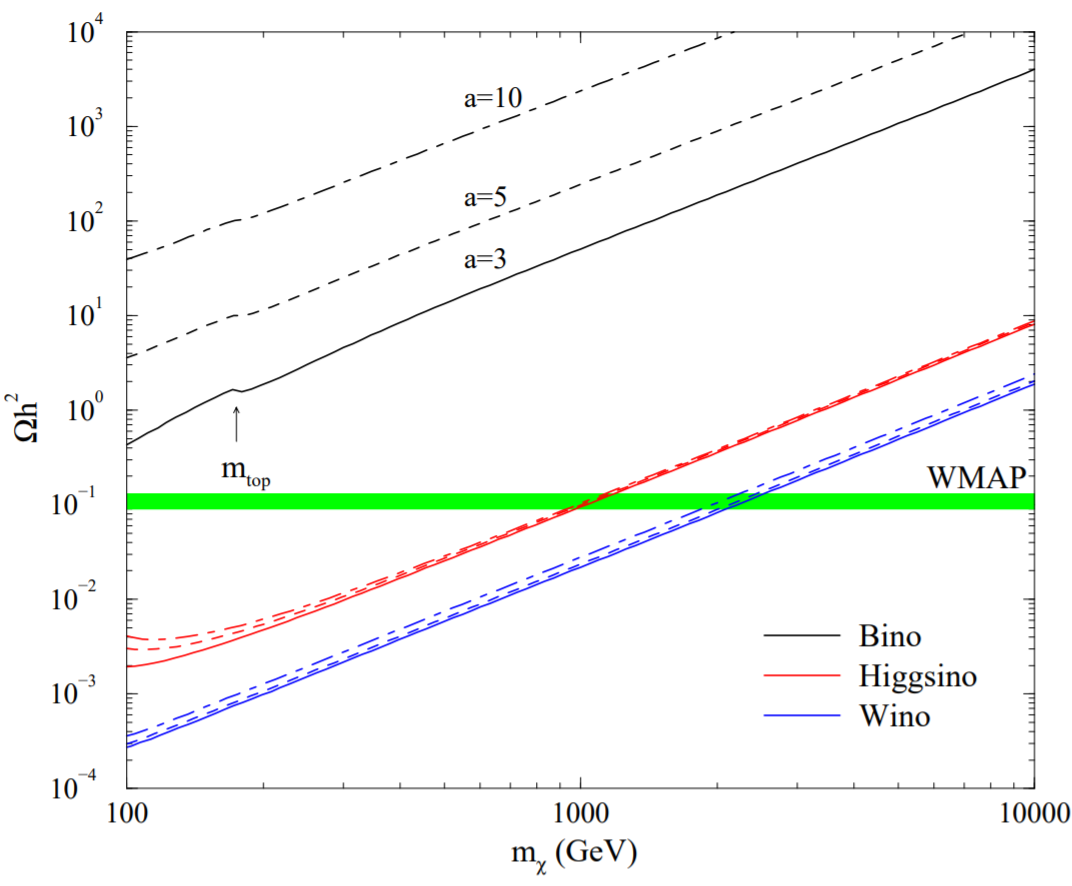 For Bino-like LSP, the observed relic density is usually achieved by:
Co-annihilating with stop/stau/wino…

Resonant annihilation via Z, h, A, H

Mixed with Higgsinos(+Wino)
2018/6/21
中国高能物理学年会，上海，2018
8
2. B-W coannihilation and DD
B-W coannihilation can appear in e.g. Split SUSY,  SUSY GUT models with NUGM, pMSSM11 w g-2.
We scan over the relevant parameter space for the B-W coannihilation:
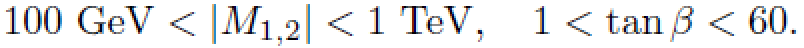 and impose the constraints:
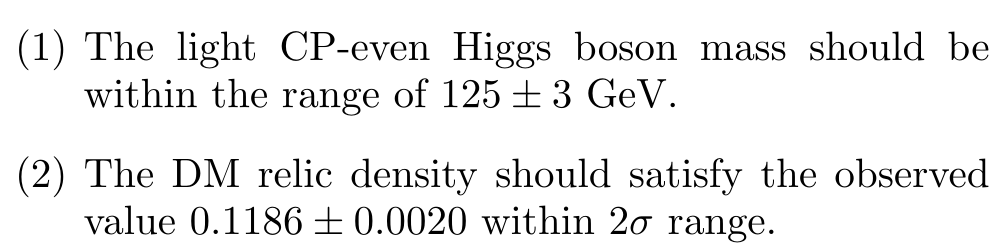 2018/6/21
中国高能物理学年会，上海，2018
9
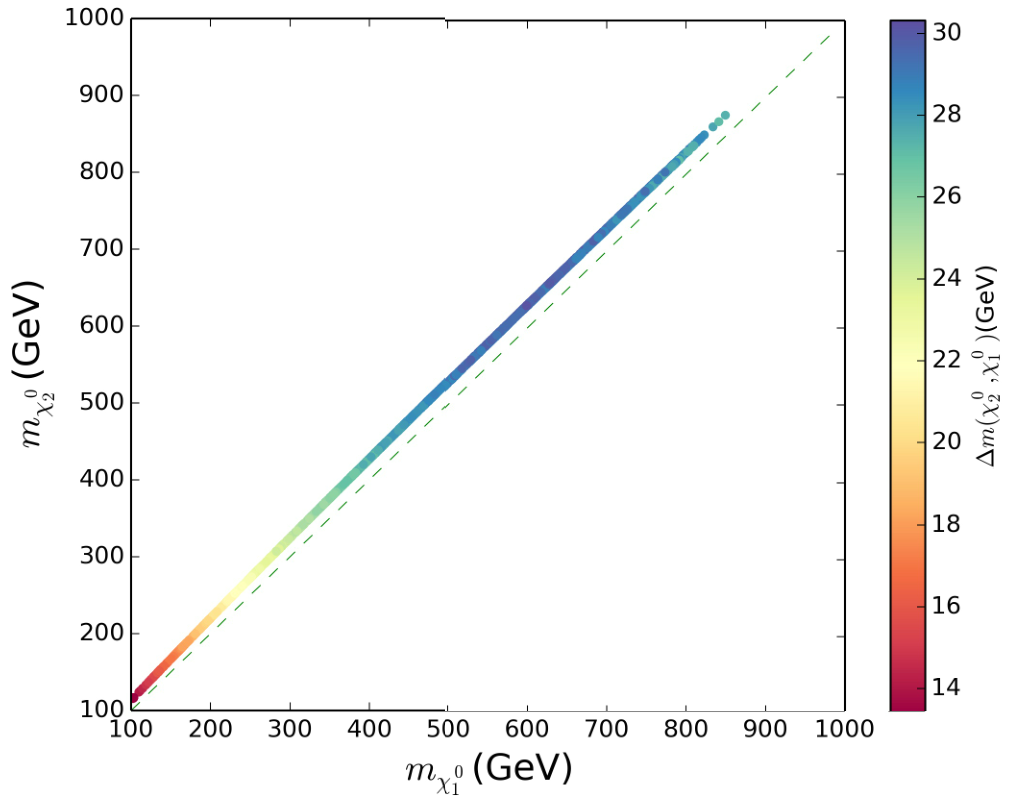 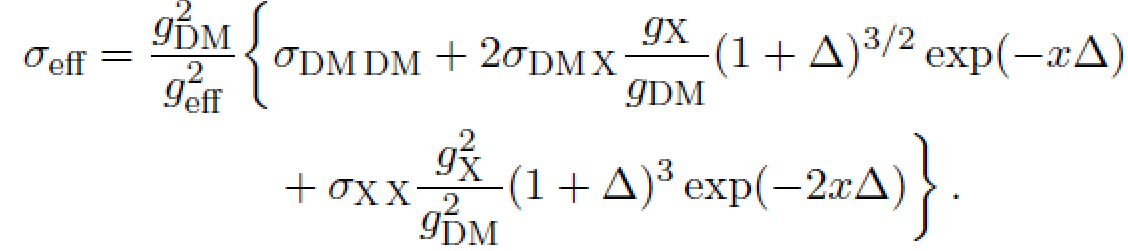 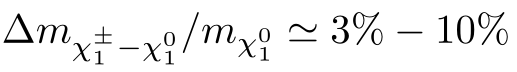 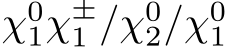 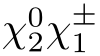 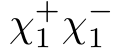 2018/6/21
中国高能物理学年会，上海，2018
10
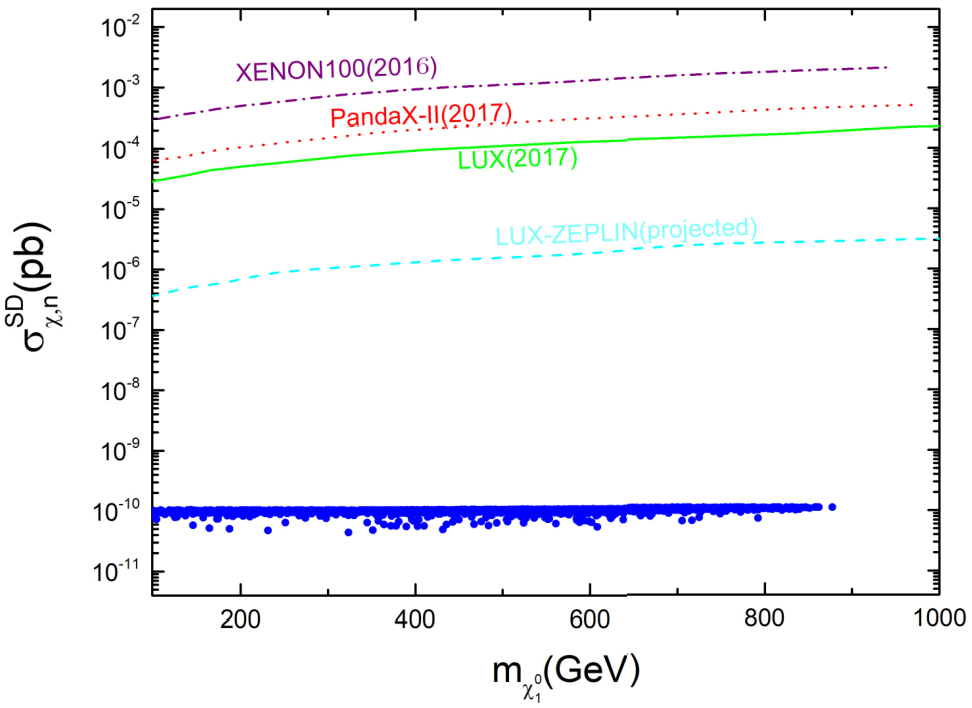 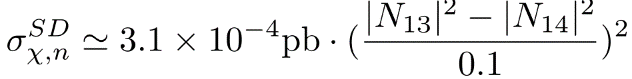 2018/6/21
中国高能物理学年会，上海，2018
11
3. Soft lepton pair as a probe of B-W at the LHC
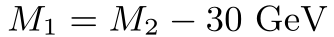 2018/6/21
中国高能物理学年会，上海，2018
12
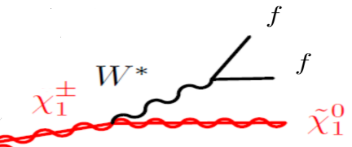 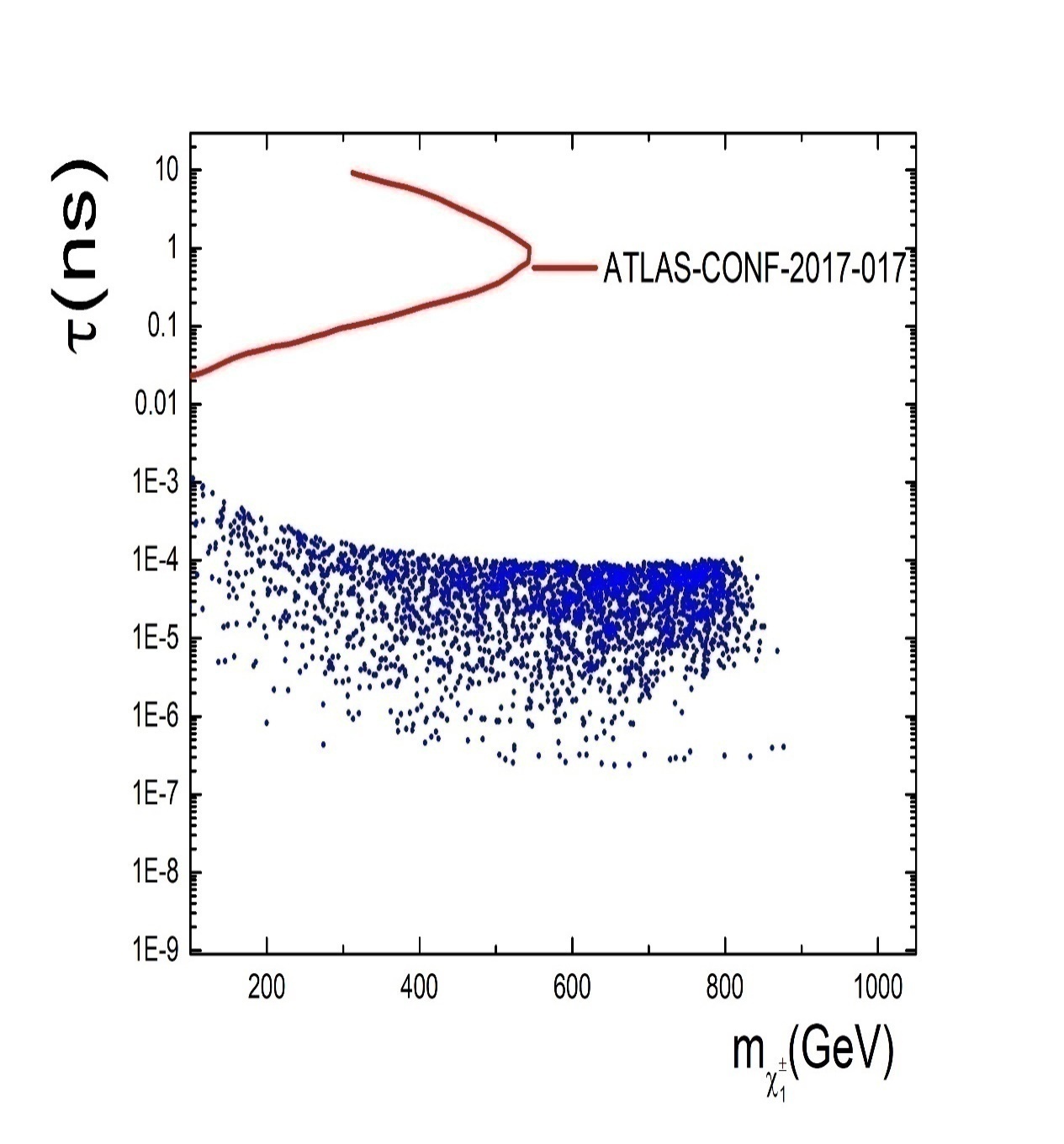 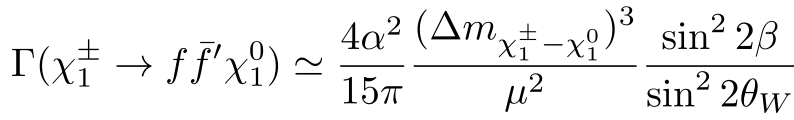 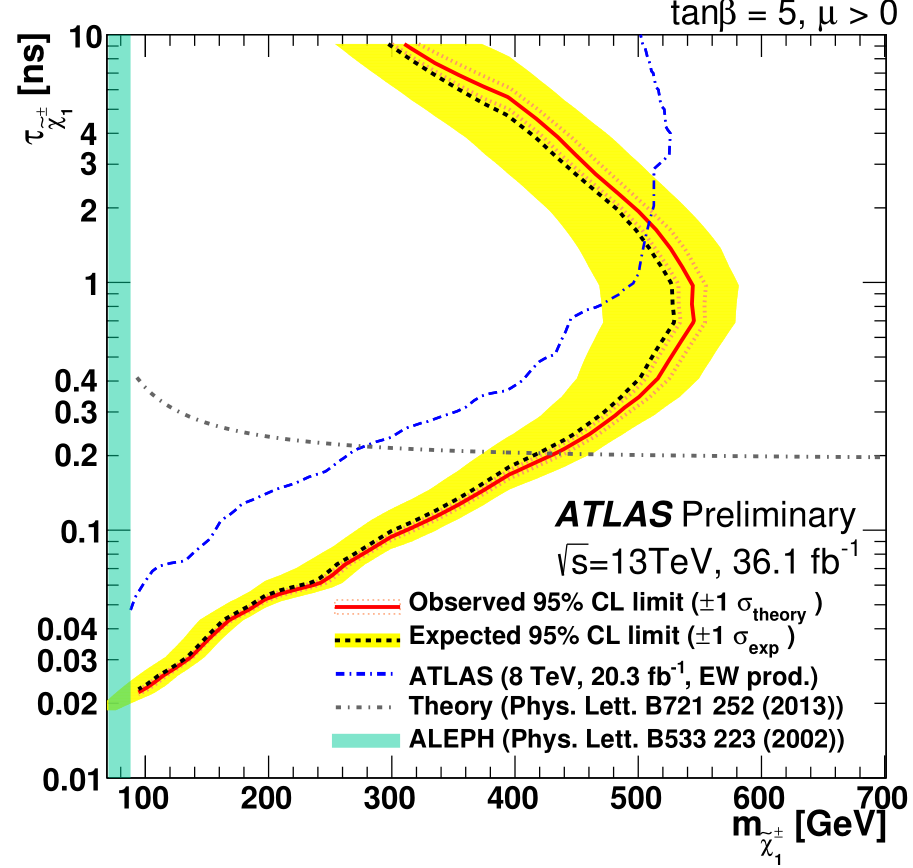 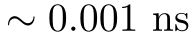 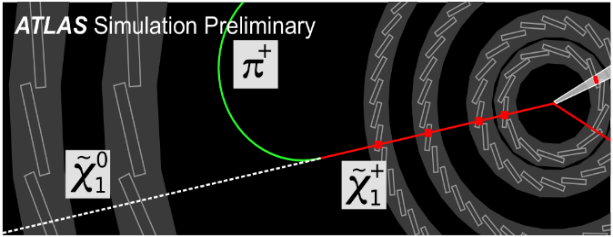 2018/6/21
中国高能物理学年会，上海，2018
13
For small-splitting region, visible particles are soft and LSPs are back-to-back causing small MET.
ISR jet can boost the electrowinos X, making MET become larger as LSPs align.
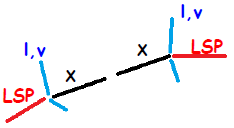 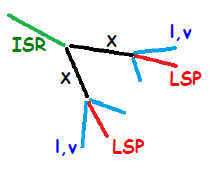 2018/6/21
中国高能物理学年会，上海，2018
14
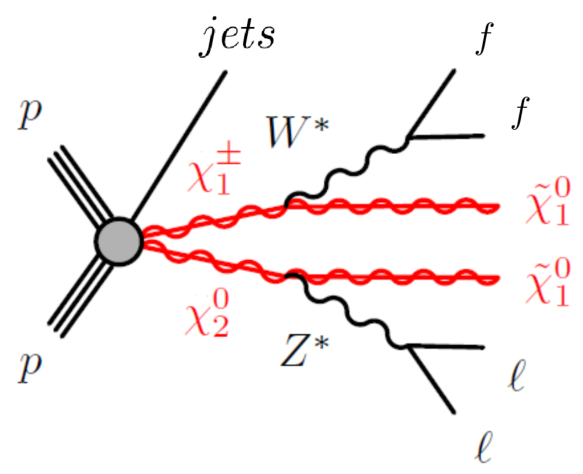 There is no upper limit on the number of jets in our analysis.  Instead jet veto, a cut on                              can also remove      background events efficiently but do not hurt the signal too much. 

A soft lepton pair  in the final states can help to suppress Dell-Yan and V+jets backgrounds.
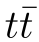 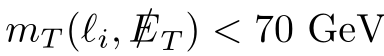 2018/6/21
中国高能物理学年会，上海，2018
15
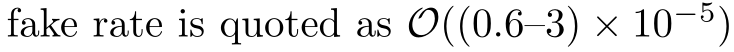 2018/6/21
中国高能物理学年会，上海，2018
16
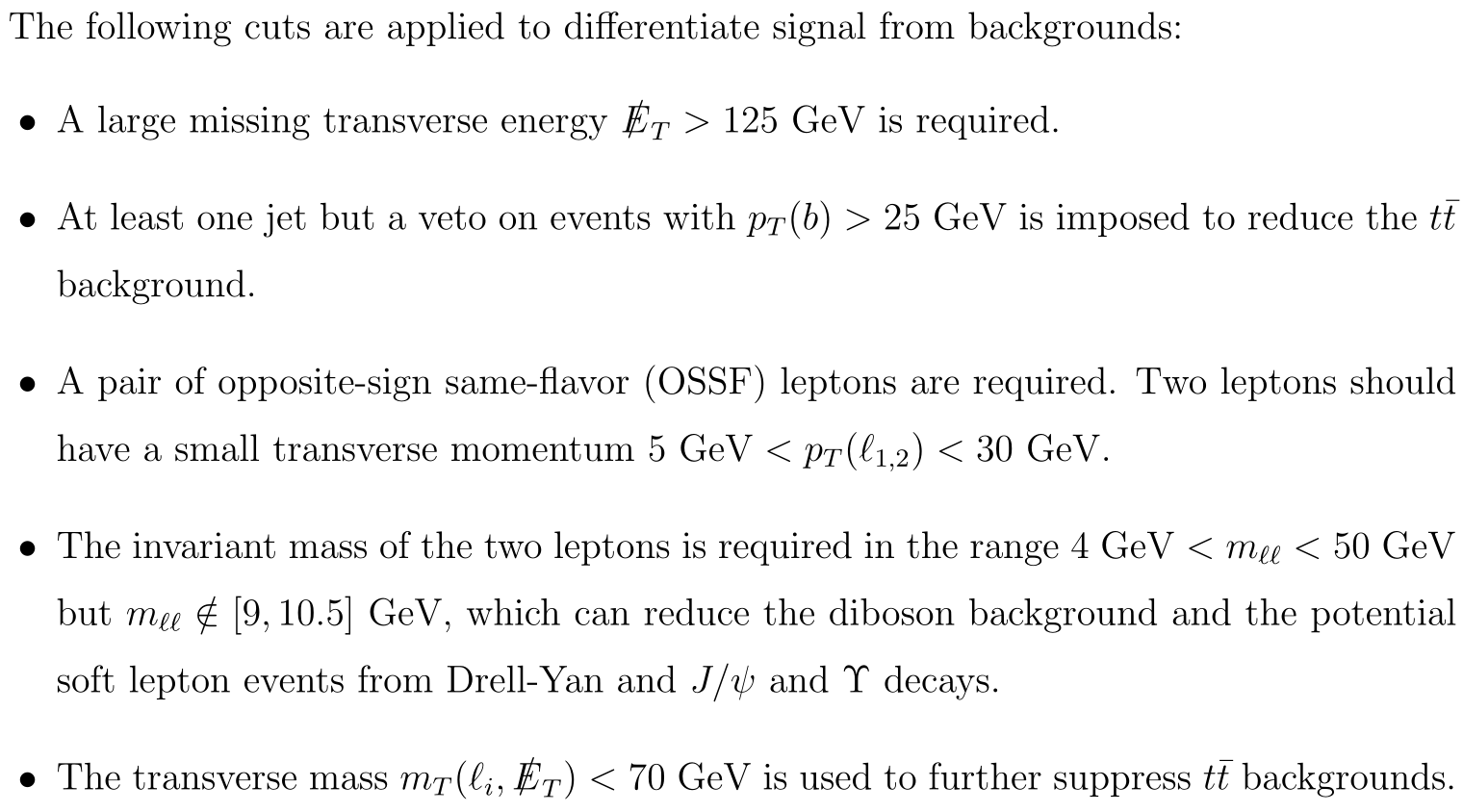 2018/6/21
中国高能物理学年会，上海，2018
17
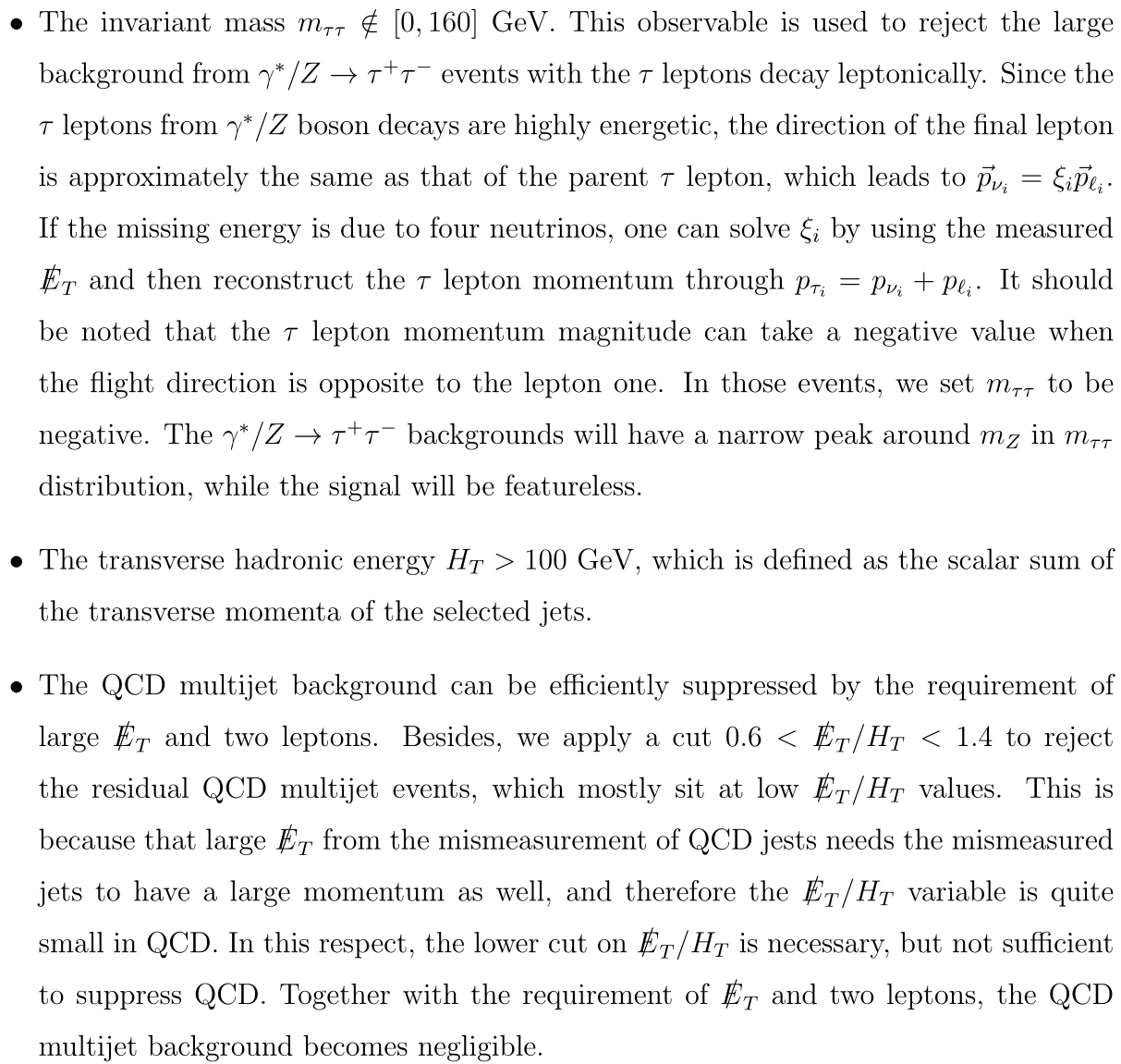 2018/6/21
中国高能物理学年会，上海，2018
18
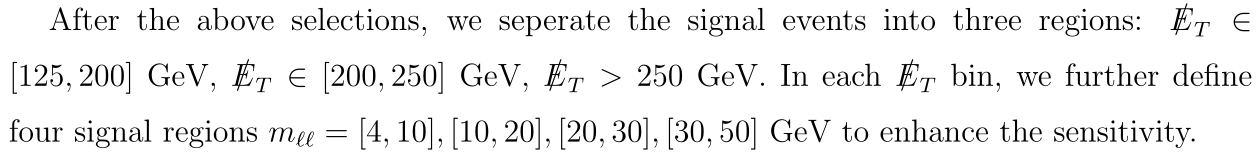 2018/6/21
中国高能物理学年会，上海，2018
19
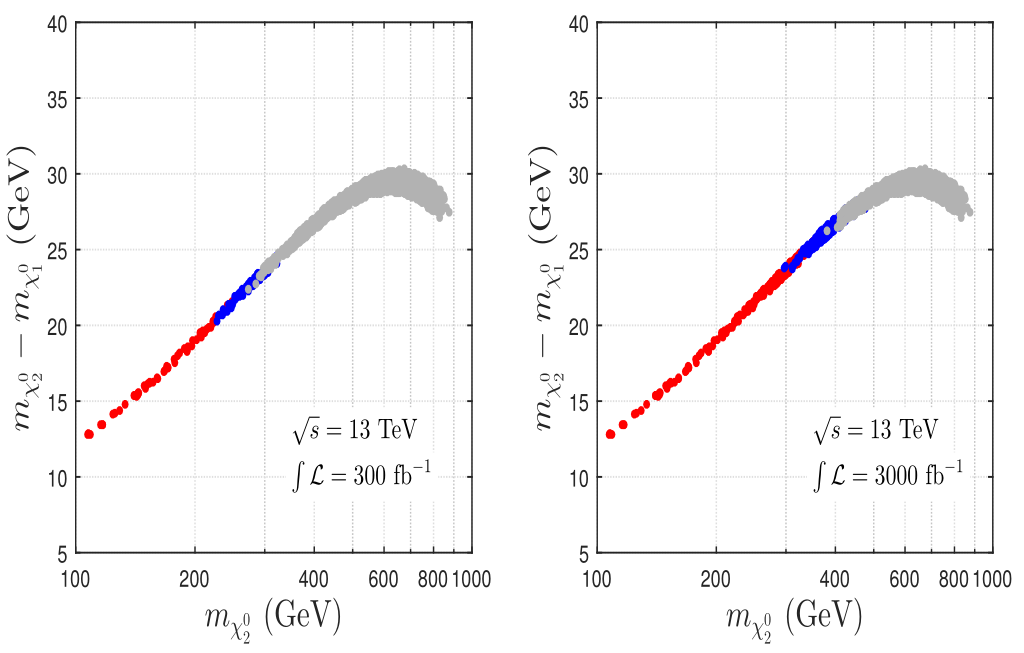 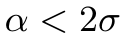 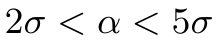 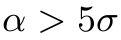 2018/6/21
中国高能物理学年会，上海，2018
20
4. Conclusions
Neutralino DM is still alive, but under siege from direct detection

B-W coannihilation can satisfy the DM relic density and escape direct detection bounds.

Digging out neutralino DM under neutrino floor needs the help of colliders.
2018/6/21
中国高能物理学年会，上海，2018
21
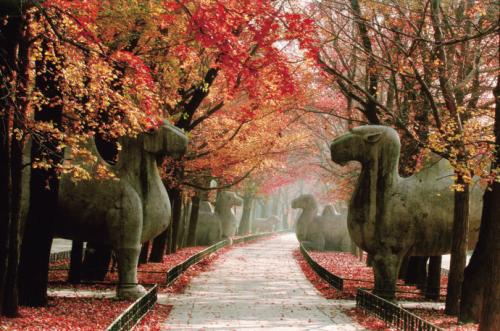 Thanks！
Welcome to NNU！
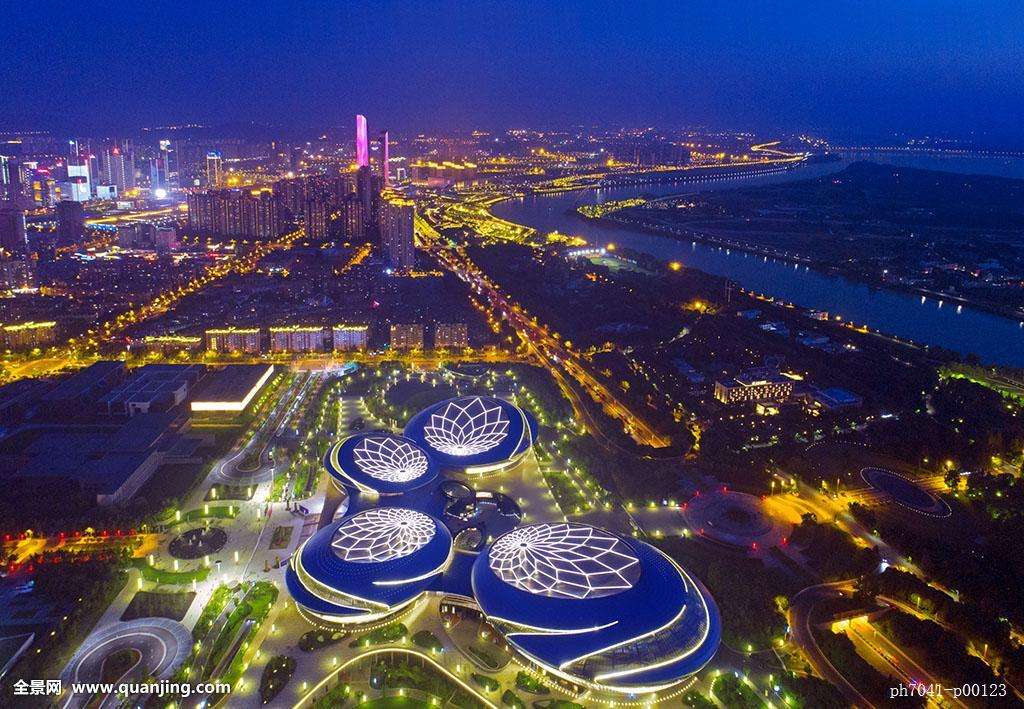 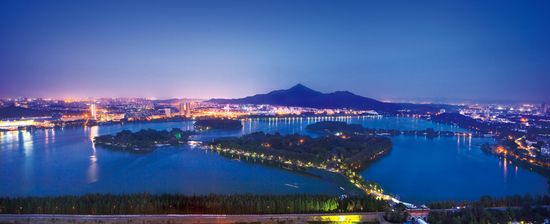 2018/6/21
中国高能物理学年会，上海，2018
22
Backup
2018/6/21
中国高能物理学年会，上海，2018
23
2018/6/21
中国高能物理学年会，上海，2018
24
arXiv:1705.09164
Abdughani, Wu, Yang
arXiv:1805.06206
Abdughani, Ren, Zhao
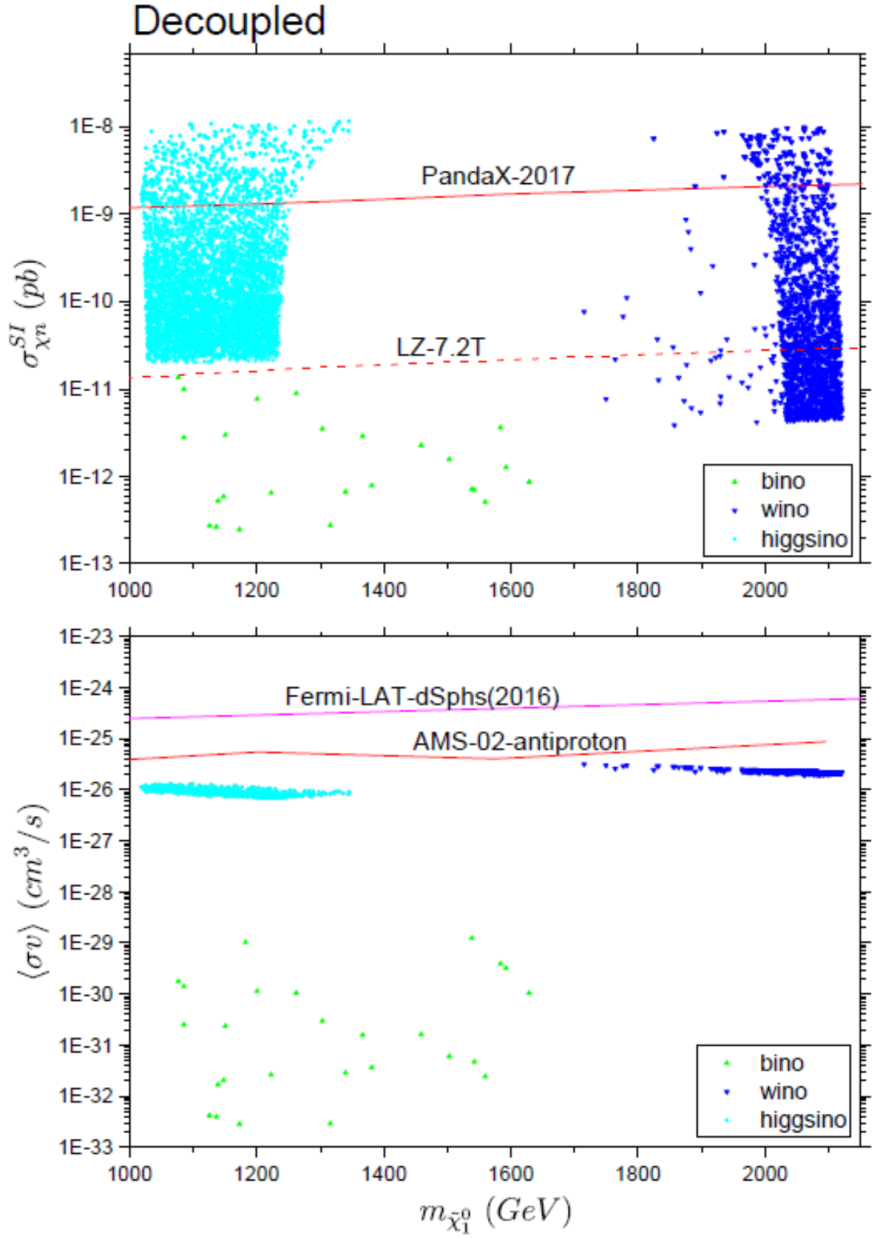 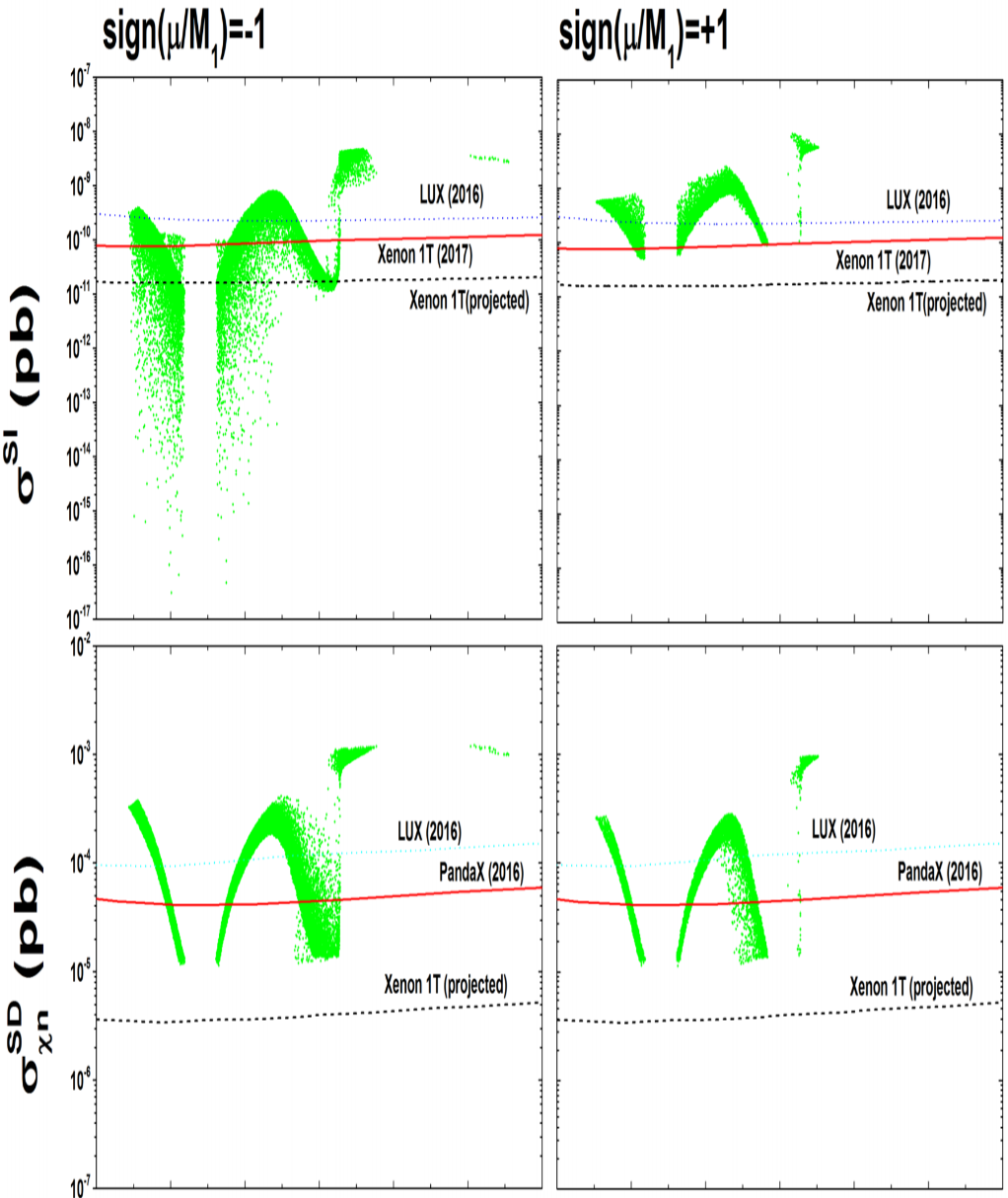 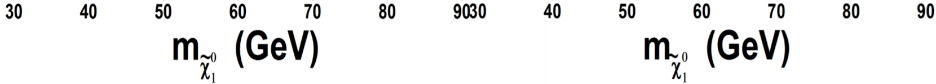 Wino, Higgsino DM and Bino DM mixed with Higgsino (well-tempered) has been tightly constrained by direct detections and will be largely, even completed covered.
2018/6/21
中国高能物理学年会，上海，2018
25
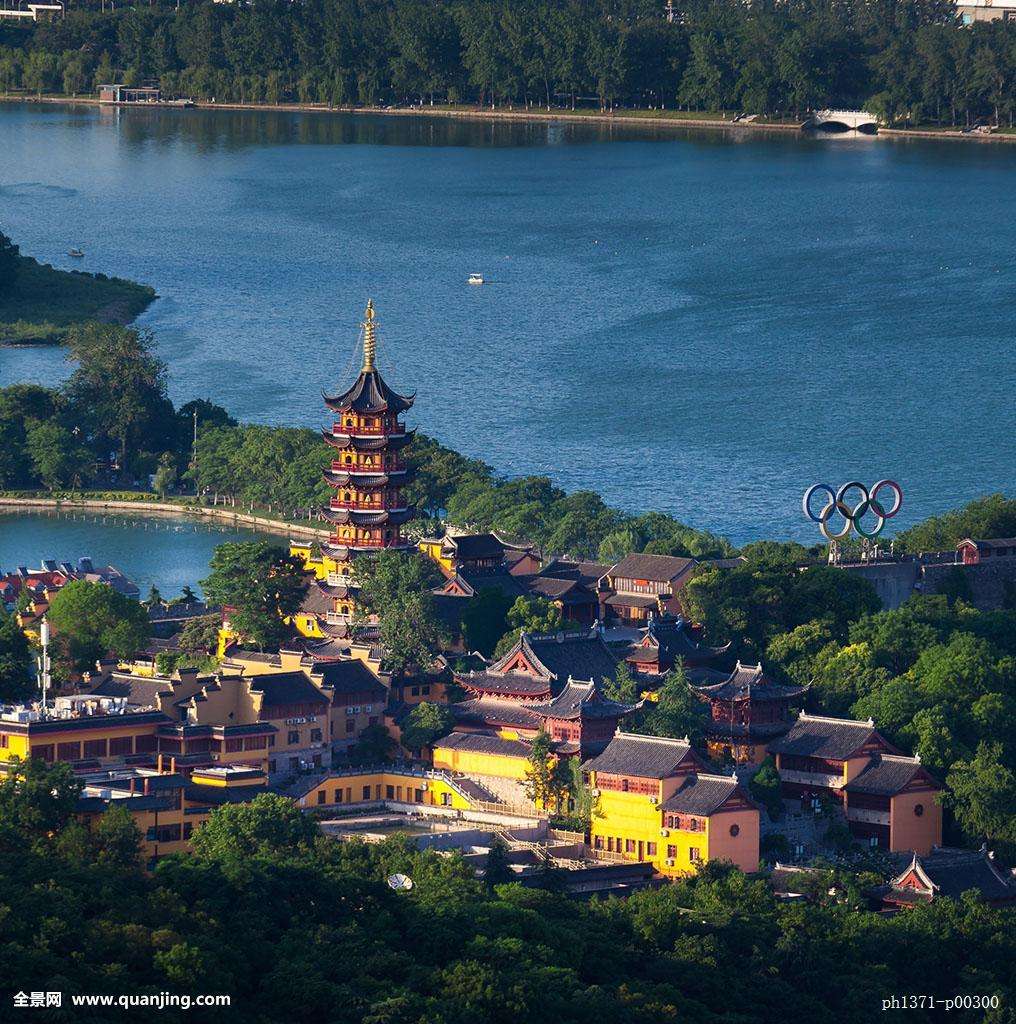 2018/6/21
中国高能物理学年会，上海，2018
26